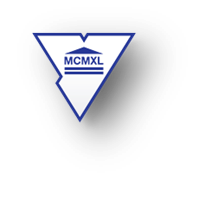 УО «ГРОДНЕНСКИЙ ГОСУДАРСТВЕННЫЙ УНИВЕРСИТЕТ ИМЕНИ ЯНКИ КУПАЛЫ»

ФИЗИКО-ТЕХНИЧЕСКИЙ ФАКУЛЬТЕТ
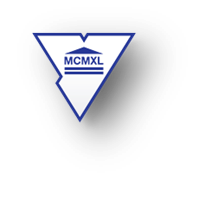 УО «ГРОДНЕНСКИЙ ГОСУДАРСТВЕННЫЙ УНИВЕРСИТЕТ    ИМЕНИ ЯНКИ КУПАЛЫ»
ФИЗИКО-ТЕХНИЧЕСКИЙ ФАКУЛЬТЕТ
1. Робототехнические системы
  Дневная форма обучения – 4 года.
  Квалификация: Инженер.
  Степень: Бакалавр.
2. Компьютерная физика
  Дневная форма обучения – 4 года.
  Квалификация: Физик. Программист.
  Степень: Бакалавр.
3. Информационно-измерительные приборы и системы
  Дневная форма обучения – 4 года, заочная сокращенная – 4 года.
  Квалификация: Инженер.
  Степень: Бакалавр.
4. Физика
  Дневная форма обучения – 4 года.
  Квалификация: Физик. Преподаватель.
  Степень: Бакалавр.
5. Электроэнергетика и электротехника
  Дневная форма обучения – 5 лет.
  Квалификация: Инженер-энергетик.
  Степень: Магистр.
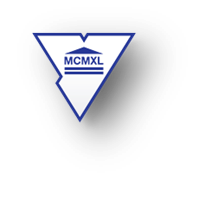 УО «ГРОДНЕНСКИЙ ГОСУДАРСТВЕННЫЙ УНИВЕРСИТЕТ   ИМЕНИ ЯНКИ КУПАЛЫ»
ФИЗИКО-ТЕХНИЧЕСКИЙ ФАКУЛЬТЕТ
1. Кафедра «Информационных систем и технологий»
2. Кафедра «Общей физики»
3. Кафедра «Теоретической физики и теплотехники»
4. Кафедра «Электротехники и электроники»
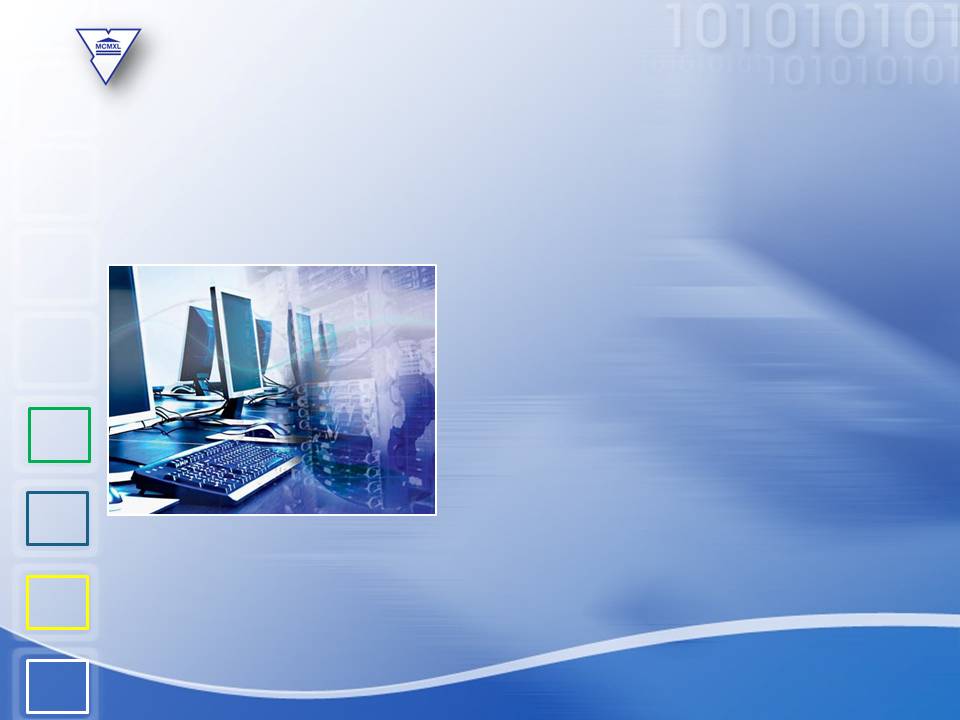 УО «ГРОДНЕНСКИЙ ГОСУДАРСТВЕННЫЙ УНИВЕРСИТЕТ ИМЕНИ ЯНКИ КУПАЛЫ»
ФИЗИКО-ТЕХНИЧЕСКИЙ ФАКУЛЬТЕТ
Кафедра «Информационных систем и технологий»
ИНФОРМАЦИОННО - ИЗМЕРИТЕЛЬНЫЕ ПРИБОРЫ И СИСТЕМЫ
Информационно-измерительные приборы и системы
Первичные должности выпускника специальности:
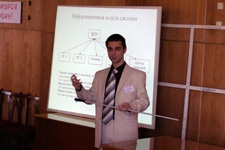 инженер-электроник;
 инженер–программист;
 инженер по системам управления;
 инженер по контрольно-измерительной технике и автоматике;
 инженер по компьютерным системам и сетям;
 системный аналитик;
 руководитель проекта;
 координатор проектов;
 системный интегратор
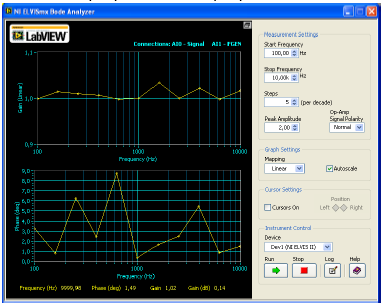 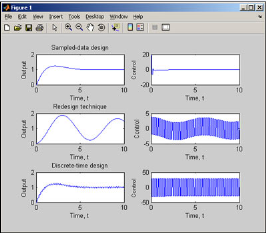 и другие должности, связанные с разработкой и применением информационно-измерительных систем в сфере управления организационными и техническими системами.
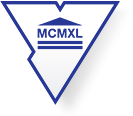 УО «ГРОДНЕНСКИЙ ГОСУДАРСТВЕННЫЙ УНИВЕРСИТЕТ ИМЕНИ ЯНКИ КУПАЛЫ»
ФИЗИКО-ТЕХНИЧЕСКИЙ ФАКУЛЬТЕТ
Информационно-измерительные приборы и системы
Места работы выпускников специальности
УГП “Троллейбусное управление”ОАО “Радиоволна”ОАО “ Стеклозавод «НЕМАН ” ОАО “Гродненский стклозавод”ОАО “ Брестский электроламповый завод"Гродненская региональная таможняГродненская областная клиническая больницаООО “ Региональная экономика ” ЗАО “ Голографическая индустрия ” ООО “ СОФТ ” ЧУП “Дэнкософт”ООО “Софт”ЧТУП “Витолье”ЧТУП “Компания медиадром”ООО “Праймилк”РСП “Энергостройремонт”
НПО “Защита-Сервис”
Агрокомбинат г. Скидель
ОАО “Гродно Азот”ОАО “БелТАПАЗ”ОАО “Белкард”ОАО “Химволокно”РУП “Гродноэнерго”ОАО ГОТТЦ “Гарант”РУП “Белтелеком”ОАО “ Завод “ Оптик ” ОАО “ ЗОВ мебель"ООО “Биоком”ОАО “ Мостодрев ” ОАО “Щучинский завод 
“Автопровод”ОАО “ Лидский завод электроизделий ” Гродненская ТЭЦ-2ГУКПП “Гродноводоканал”ОАО “Скидельский сахарный комбинат”
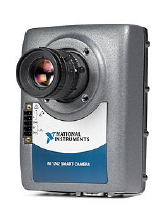 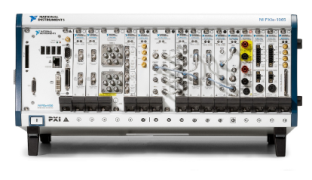 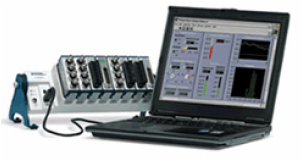 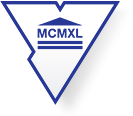 УО «ГРОДНЕНСКИЙ ГОСУДАРСТВЕННЫЙ УНИВЕРСИТЕТ ИМЕНИ ЯНКИ КУПАЛЫ»
ФИЗИКО-ТЕХНИЧЕСКИЙ ФАКУЛЬТЕТ
Информационно-измерительные приборы и системы
Места работы выпускников специальности
ИОО “Эпам Системс”НТООО “Связьинформсервис”УЖРЭО Октябрьского района г. ГродноЧПТУП “Белэнергохимпром”ООО “Бви-Транс”ОАО “Белтиз-фильтр”УП “Медтехника”УТП “Восток-Авто Плюс”ООО “Эксклюзив Трейд”ООО “Офистехсервис”ООО “Иквадарт”ООО “Айтибо”ЧТУП “Этикетсервис”ООО “ИнтексСофт”УЧСП “Стройэнергоизоляция”НПО “Защита-Сервис”Октябрьский отдел Департамента охраны и другие!
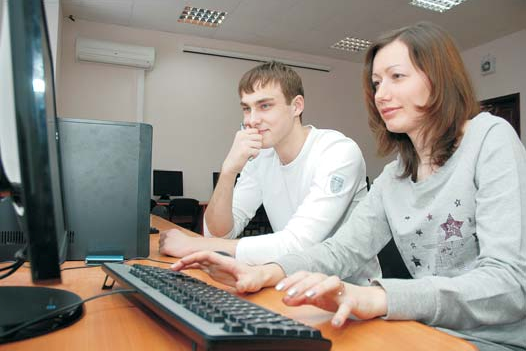 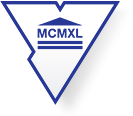 УО «ГРОДНЕНСКИЙ ГОСУДАРСТВЕННЫЙ УНИВЕРСИТЕТ ИМЕНИ ЯНКИ КУПАЛЫ»
ФИЗИКО-ТЕХНИЧЕСКИЙ ФАКУЛЬТЕТ
Кафедра общей физики
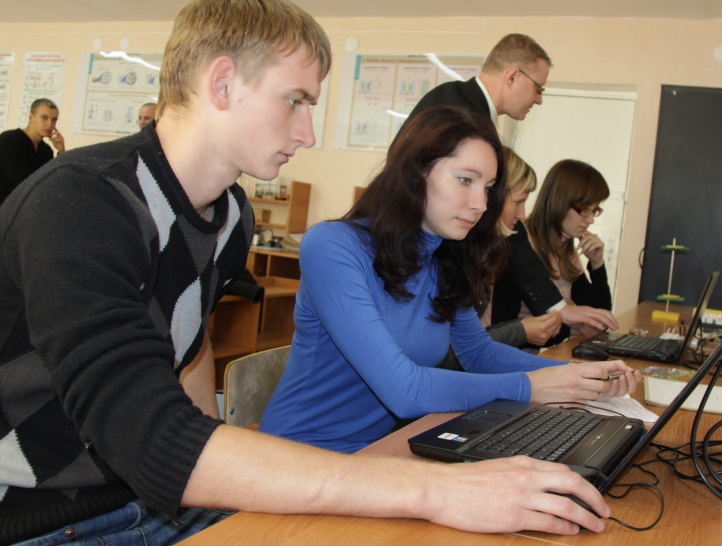 Вооружить знаниями по физике, информатике и методике их преподавания.
Наши цели:
Сформировать у будущих преподавателей физики и информатики целостное представление о педагогической деятельности.
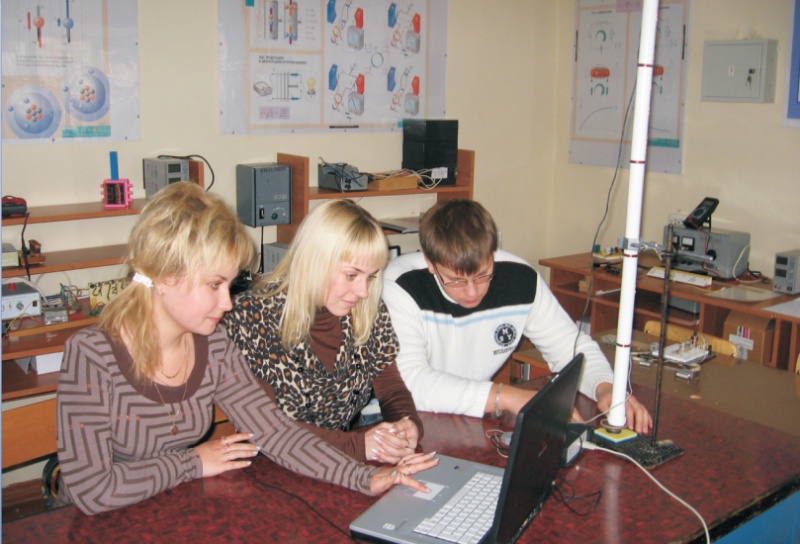 Студенты получают глубокую теоретическую и практическую подготовку по:
  вопросам современной физики;
  современной методологии физической науки;
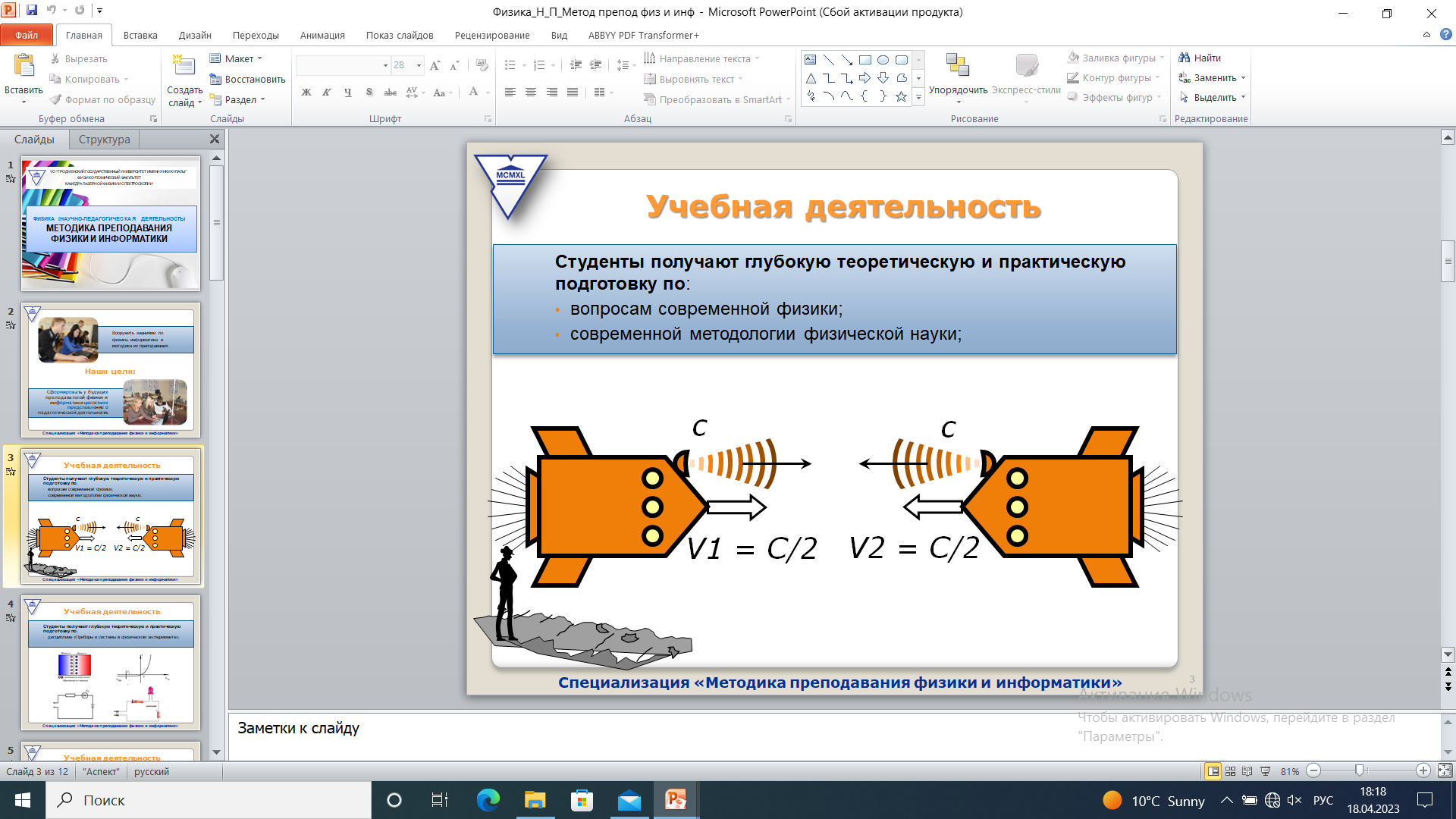 Будущее место работы
Выпускники могут работать в учреждениях образования любого типа (средних общеобразовательных школах, лицеях, гимназиях, колледжах, высших учебных заведениях) в должности преподавателя или методиста.
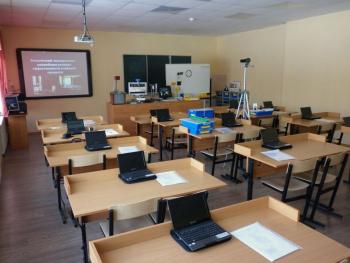 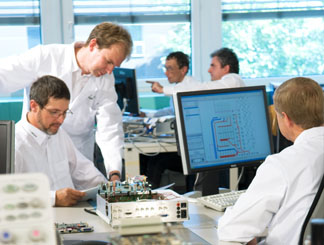 Кафедра теоретической физики и теплотехники
Компьютерная физика
ВЫ ПОЛУЧИТЕ фундаментальную физическую подготовку.
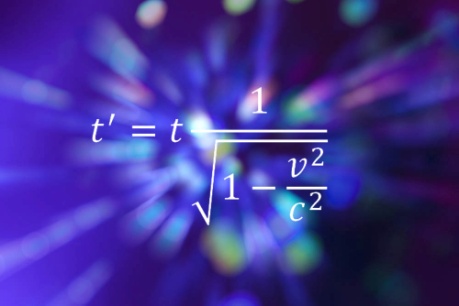 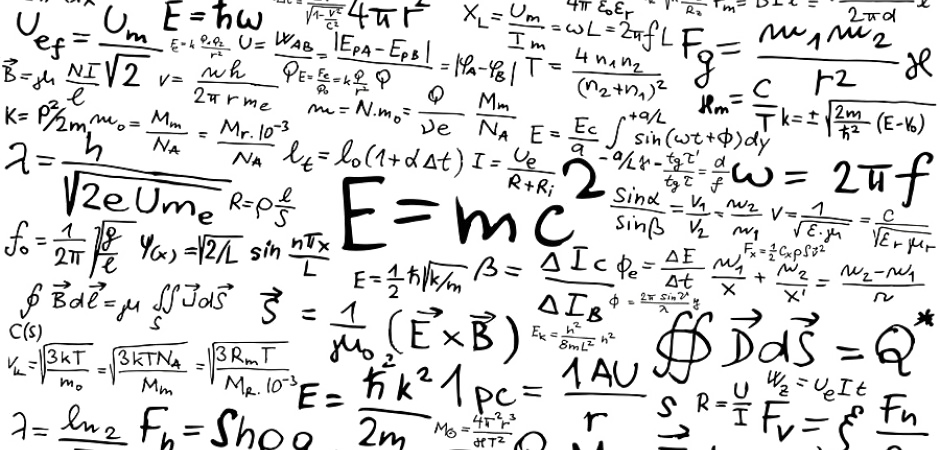 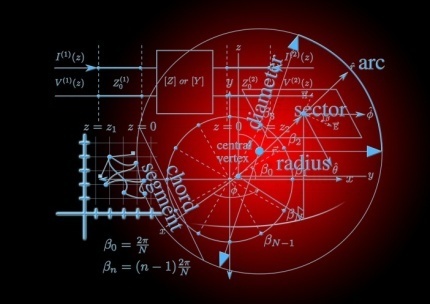 Кафедра теоретической физики и теплотехники
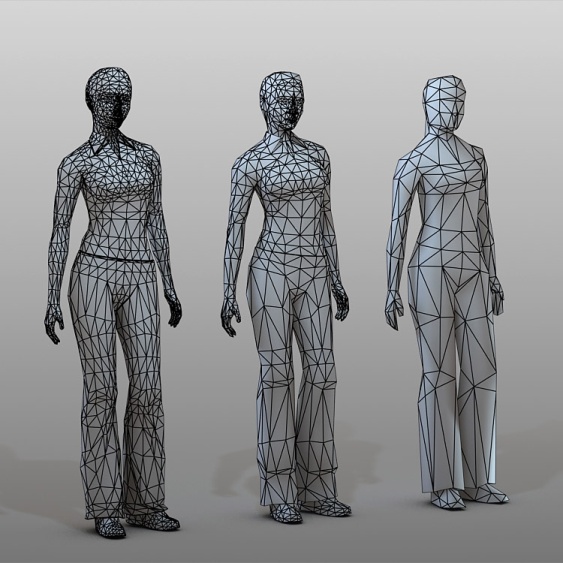 ВЫ СМОЖЕТЕ создавать программы и модели, 
проводить компьютерные эксперименты, 
работать с различными программами 
для компьютерного моделирования.
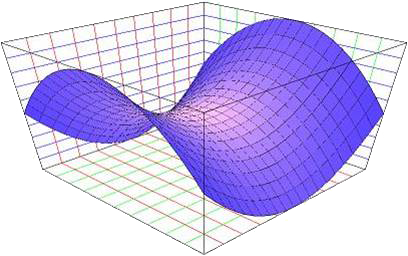 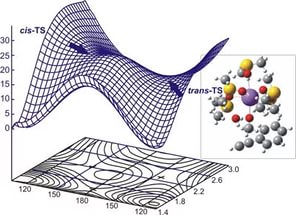 Кафедра теоретической физики и теплотехники
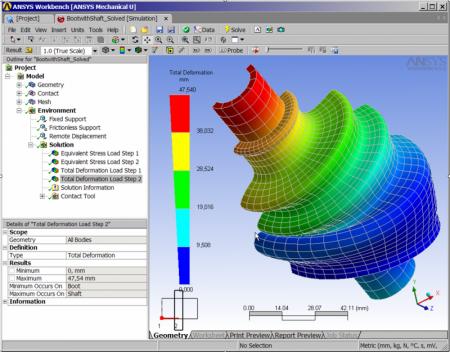 ВЫ НАУЧИТЕСЬ профессиональнопрограммировать.
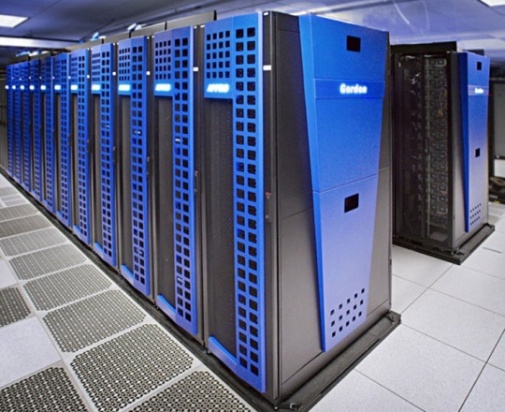 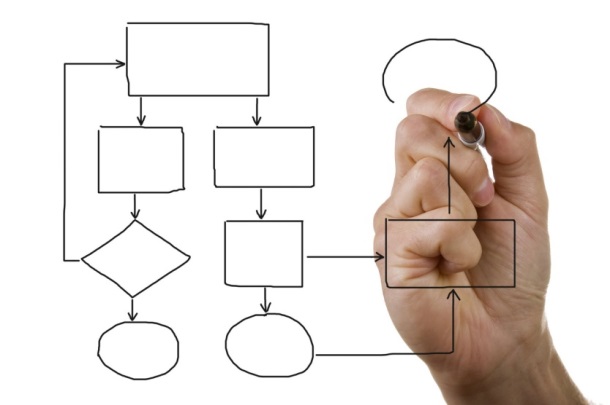 Кафедра теоретической физики и теплотехники
Выпускники востребованы 
- в успешных IТ-компаниях, 
- резидентах Парка высоких технологий, 
- компаниях по проектированию и конструкторских бюро, 
- крупных предприятиях промышленности, медицинских и научно-исследовательских центрах.


Востребованность инженеров по специальности       «Компьютерная физика» подтверждается заявками от потенциальных заказчиков кадров на общее количество 21 выпускника ежегодно в период с 2022 по 2027 гг.
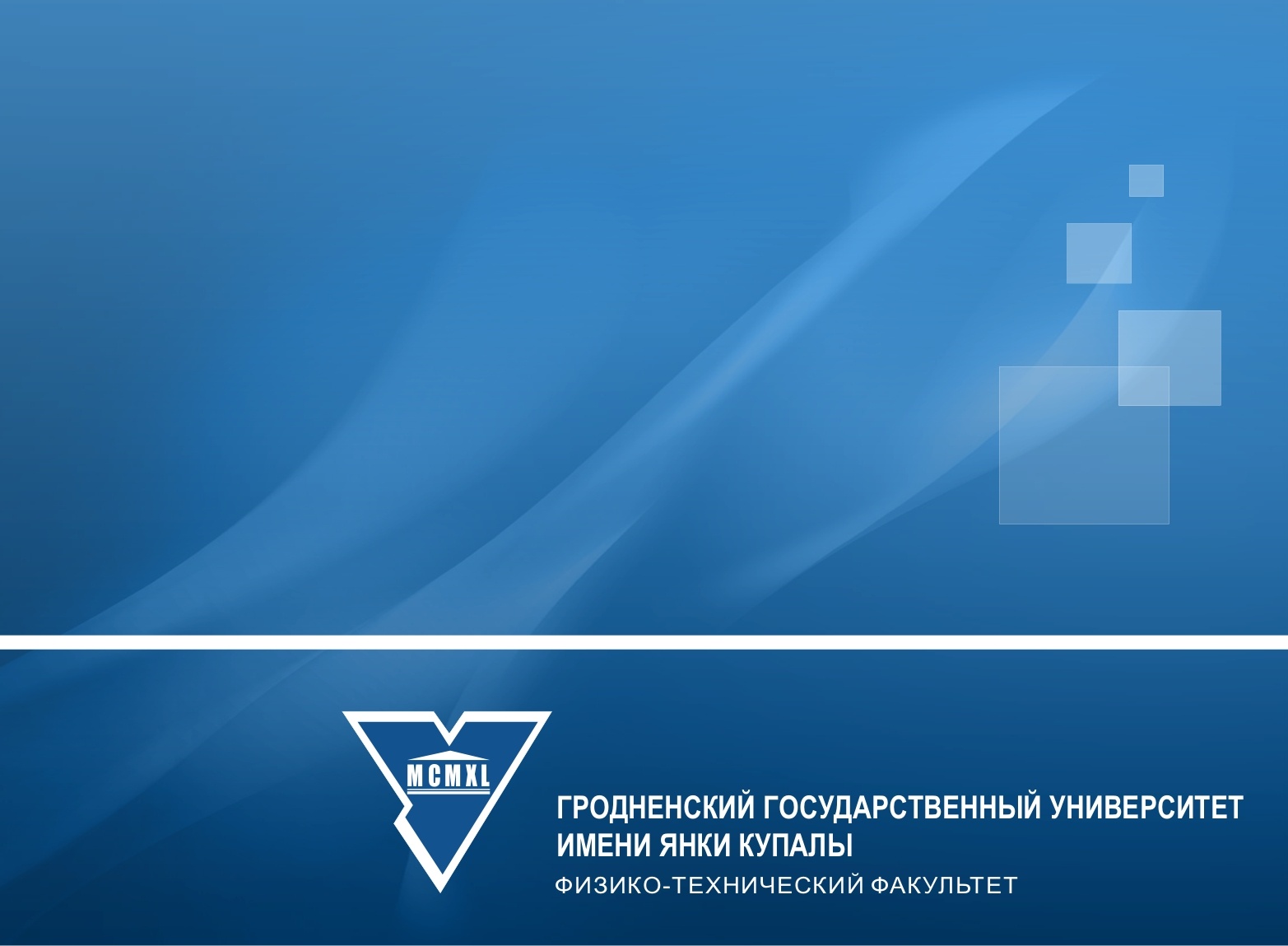 Кафедра электротехники  и электроники 

Электроэнергетика и электротехника

Робототехнические системы
Образовательная программа
«Электроэнергетика и электротехника»
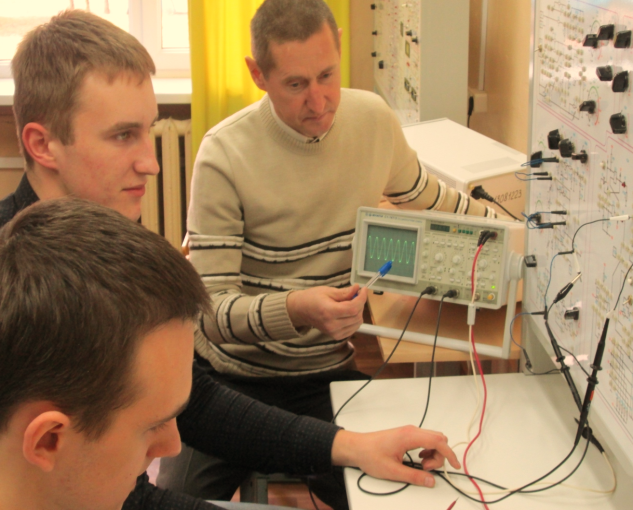 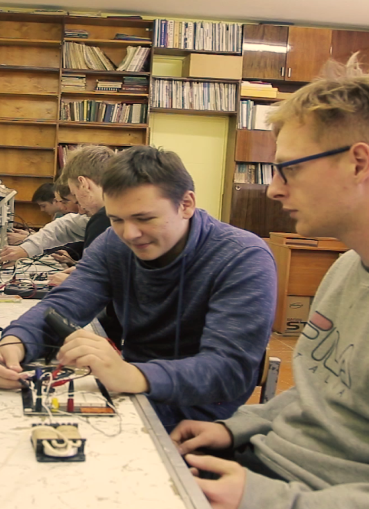 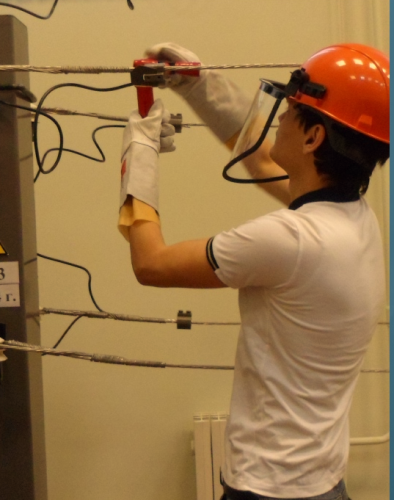 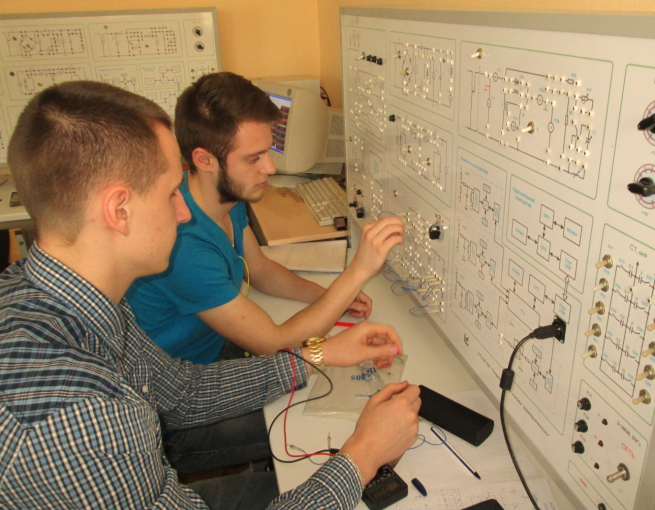 Дневная форма обучения – 5 лет (магистр)
Квалификация: Инженер-энергетик. Магистр.
Выпускники работают в энергетических хозяйствах предприятий и организаций, на объектах производства, передачи и распределения электрической, тепловой энергии, энергоресурсов, выполняя проектирование, монтаж, текущую эксплуатацию, ремонт объектов и оборудования энергетических систем
Образовательная программа
«Робототехнические системы»
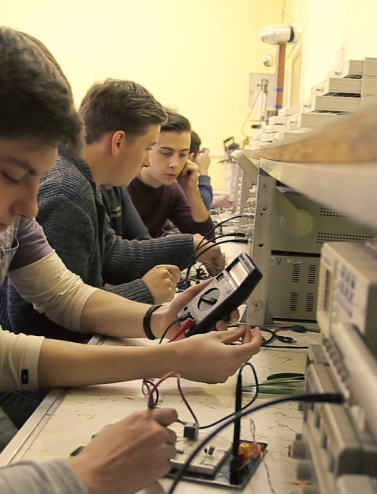 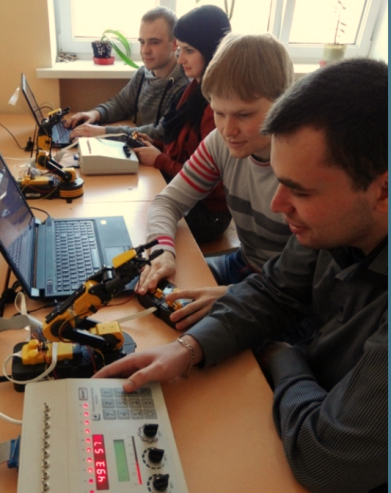 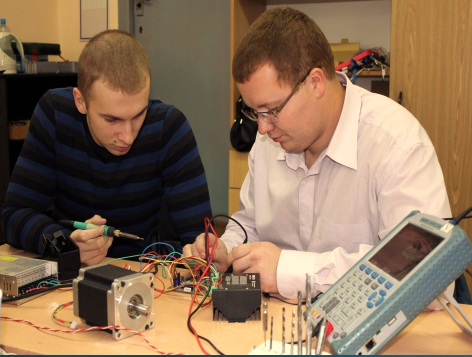 Дневная форма обучения – 4 года. 
Квалификация: Инженер-электромеханик
Выпускники владеют навыками разработки и эксплуатации аппаратных  и программных средств автоматизированных систем управления производством, включая роботизированные промышленные комплексы и оборудование с числовым программным управлением.  Владеют глубокими знаниями в области  мехатроники, языков и технологий программирования, теории автоматического управления, автоматизированного проектирования, электроники и схемотехники
Студенческое конструкторское бюро
«Практическая электроника»
Создано в 2014 году на базе одноименного научно-практического кружка. 
В 2016 году удостоено поощрения специального фонда Президента Республики Беларусь за успехи в работе с талантливой и одаренной молодежью
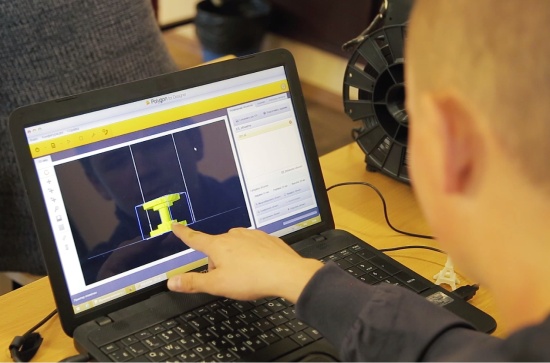 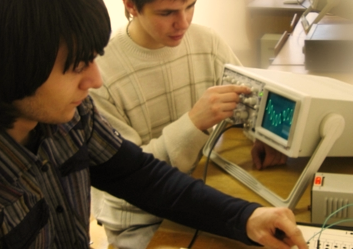 Направления  деятельности СКБ: 
− микроконтроллеры; 
− интернет вещей; 
− системы автоматизации; 
− силовая электроника; 
− робототехника; 
− системы безопасности; 
− инструменты и технологии САПР; 
− светотехника; 
− технические средства обучения; 
− история физики и техники.
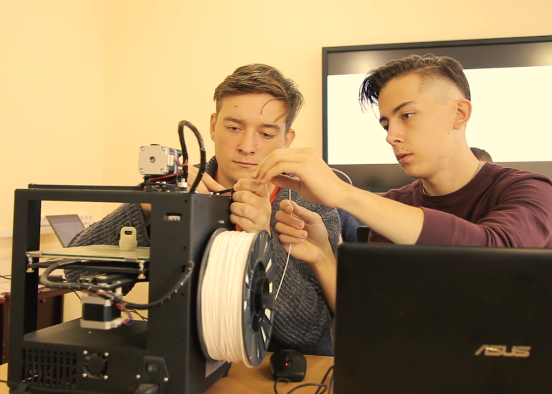 Выставочная деятельность сотрудников и студентов кафедры электротехники и электроники
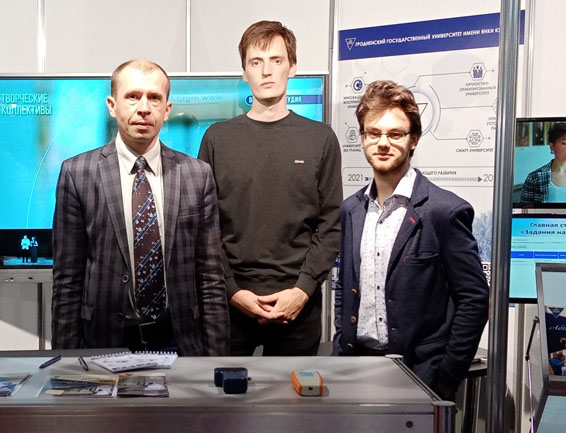 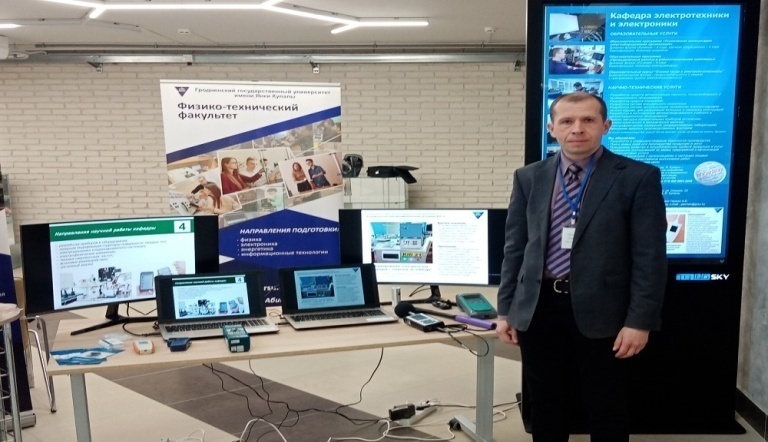 Участие в выставках стало традицией для сотрудников и студентов кафедры.

На мероприятиях регулярно представляются  инновационные разработки кафедры в области создания автоматизированных средств измерения, приборов и оборудования. За период  2021-2023 гг. принято участие в 17 выставках (ОАЭ, Россия, Казахстан, Узбекистан, Беларусь)
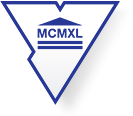 УО «ГРОДНЕНСКИЙ ГОСУДАРСТВЕННЫЙ УНИВЕРСИТЕТ ИМЕНИ ЯНКИ КУПАЛЫ»
ФИЗИКО-ТЕХНИЧЕСКИЙ ФАКУЛЬТЕТ
ДИПЛОМ ВЫПУСКНИКА 
по специальности 
«Физико-технического факультета»
ГАРАНТИЯ УСПЕШНОЙ КАРЬЕРЫ !
Контактная информация:
230009, Республика Беларусь, г. Гродно, БЛК, 5, к. 218 
Физико-технический факультет ГрГУ им. Я. Купалы, тел.: +375(152)398-653, +375(152)398-657 
www.ftf.grsu.by, e-mail.: ftf@grsu.by

Гродненский государственный университет имени Янки Купалы
http://www.grsu.by